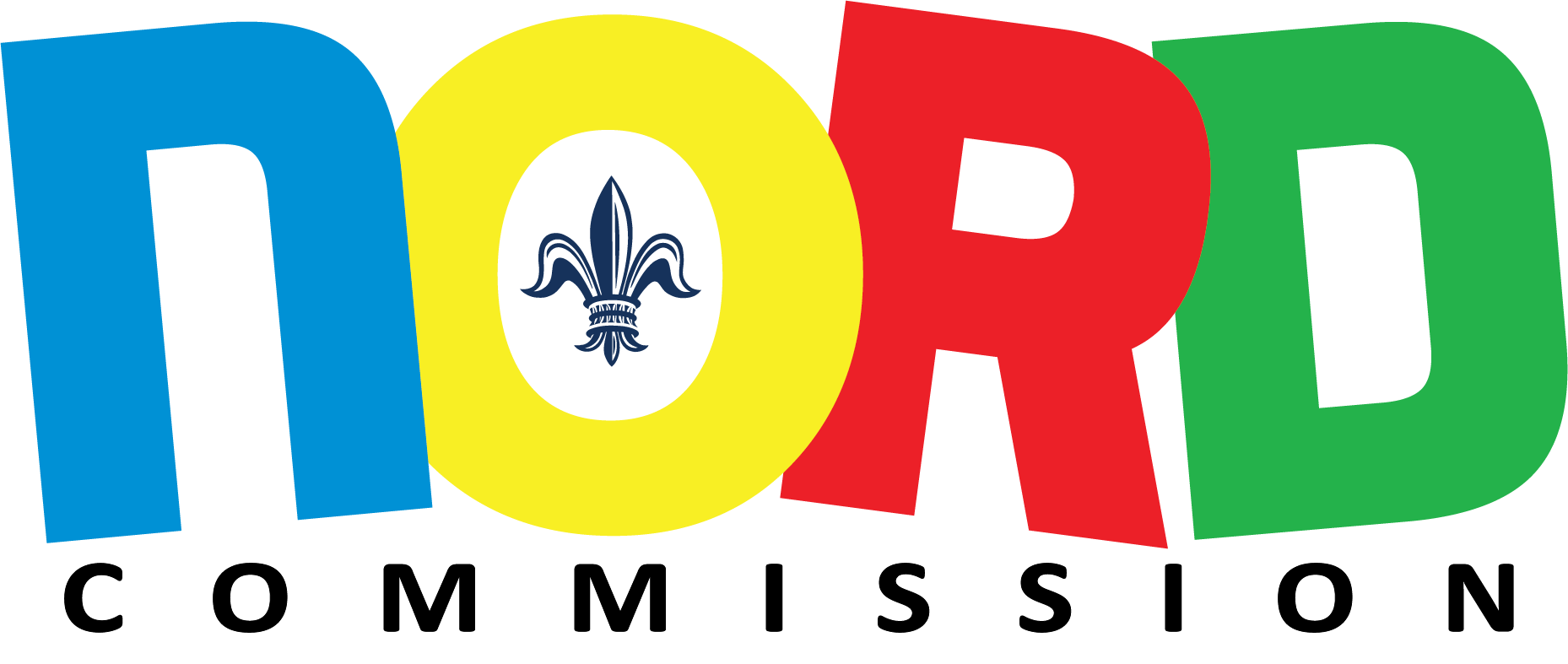 Presented by: Larry Barabino Jr., NORD CEOApril 1, 2025
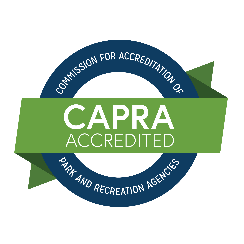 1
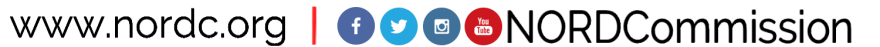 CEO Updates
The spring season of Movies in the Park, in partnership with Fox Sports, began on Friday, March 7th each Friday through May 16th , a different park across the city will host a family-friendly movie night.

On Saturday, March 8th , NORD and Ochsner hosted the 4th Annual Health and Wellness Family Expo in the Joe Brown Gymnasium. Additionally on this date, NORD hosted Summer Camp Registration events at five locations across the city.

NORD is gearing up for another full summer of programming. More than 1,250 young people have already registered for summer camps, including over 1,000 children and 250 teens. Camp registration will be open through May 9th .

Ryan Edwards, Jr. crowned the 2025 Louisiana State Golden Gloves Champion in the 16/17-year-old division. Ryan is a participant of Spartan Boxing Club, a NORD partner that calls Milne Rec Center home.
Five major facility and maintenance projects are now complete at Cuccia-Burns Park, Burke Park, Norman Playground, Morris F.X. Jeff Stadium, and Joe Brown Park. These improvements enhance spaces for recreation and community activities.

NORD is partnering with OPSO and Lafitte Greenway Partnership to host Easter Celebrations at Joe Brown Park, Morris F.X. Jeff Park, and the Lafitte Greenway on Saturday, March 16th  from 11:00 a.m. – 1:00 p.m.

Last night the NORD 14U  Allstars defeated South LaFourche Parish 14U with a score of 45 to 29 to win their second consecutive Biddy National Championship.  The team went undefeated in tournament play.   
Recent media coverage and public discussions have highlighted concerns about facility conditions, many of which were already being addressed through planned improvements. While we welcome collaboration, none of the groups involved reached out to NORD/ the City or the NORD Commission Chair directly. Despite these challenges, we remain committed to our mission and continue to invest in facility upgrades, program expansion, and strategic partnerships to ensure safe, high-quality recreation for all residents.
The Big Green Easy: Action Items Update
Several projects from The Big Green Easy master plan were delayed due to funding constraints. With funding now partially restored, progress is underway on numerous one-year action items. The list of projects in progress or already completed is extensive. 

Here are just a few examples of the work that has been done or is currently underway:
Lyons Center – Basketball court improvements/re-finishing
Morris F.X. Jeff Sr. Stadium – Refurbished concession stands, locker rooms and running track replacement
Sanchez Rec Center – Rooftop HVAC unit repair
Milne Concession Building – Interior repairs and renovations
Gert Town Natatorium – Dehumidification equipment repairs
A.L. Davis Playground – Resurfaced tennis and pickleball courts

Looking AheadWe will continue sharing regular updates on The Big Green Easyas more projects move forward, ensuring the community stays informed on progress and future improvements.
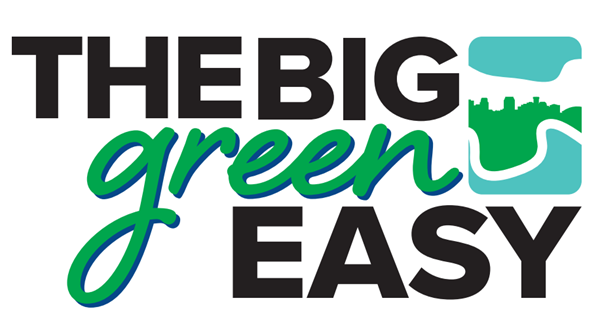 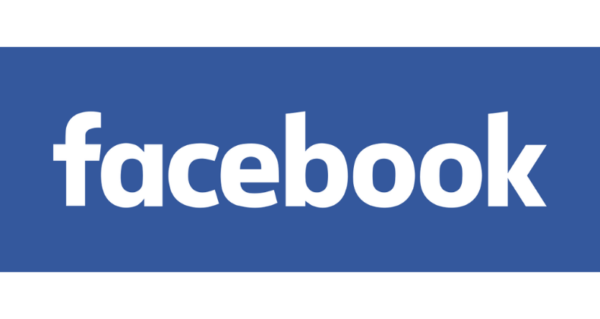 March 2025, NORD Commission has the following numbers of organic impressions earned on Facebook social media platforms.
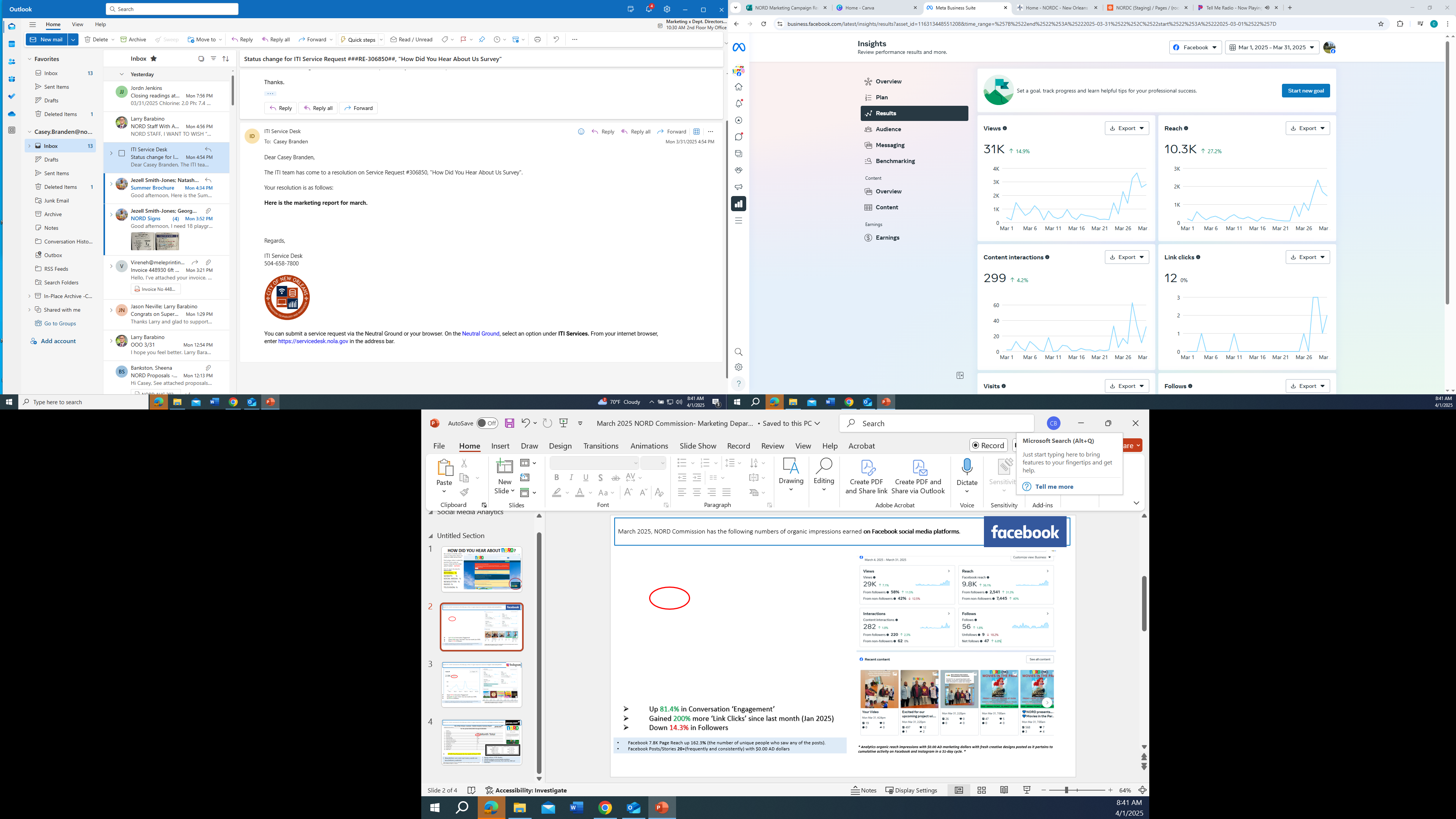 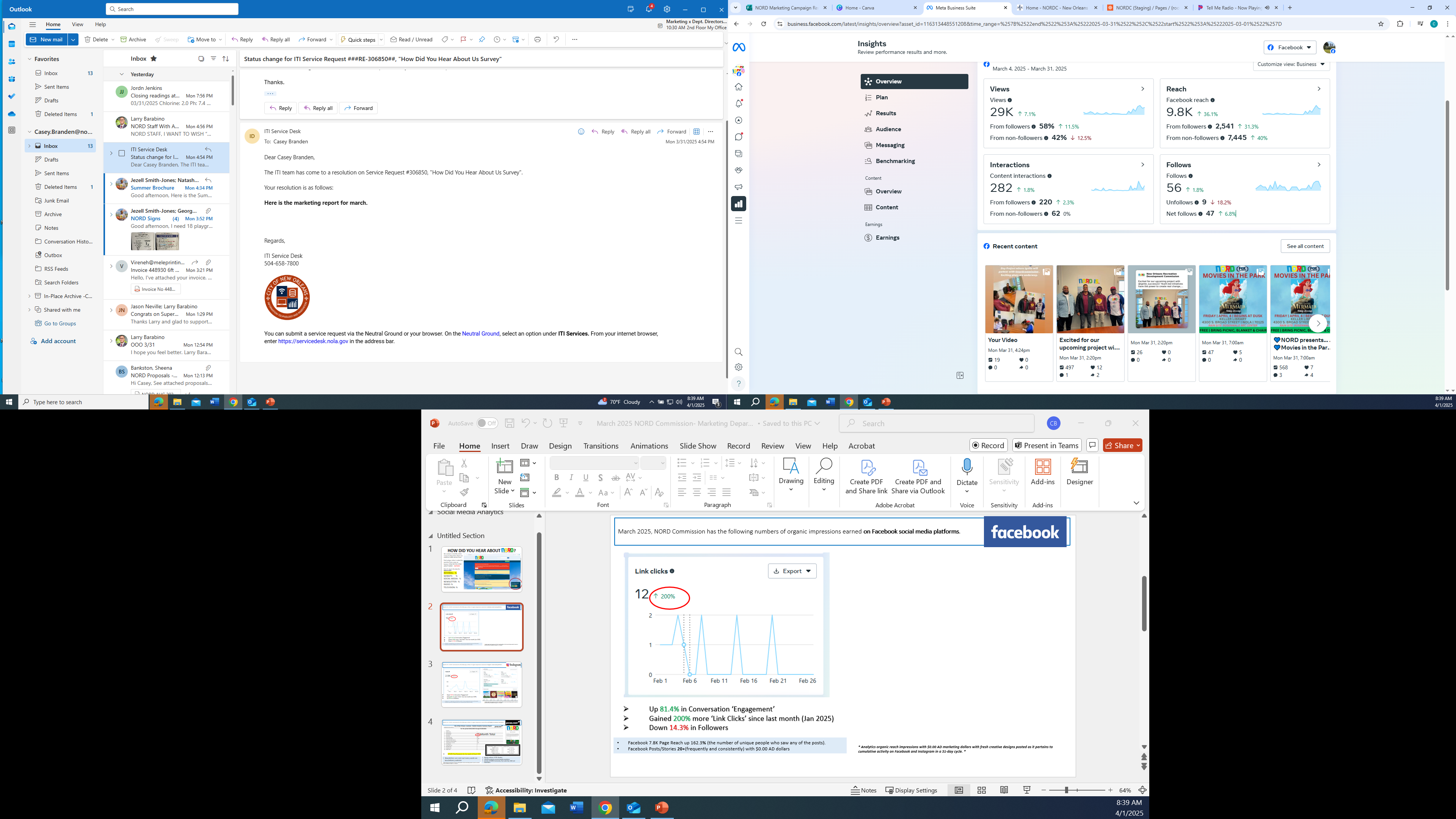 Up 1.8% in Conversation ‘Engagement’
Gained 27.2% more ‘Reach’ since last month (Feb 2025)
Up 1.8% in Followers
Facebook 10.3K Page Reach up 36.1% (the number of unique people who saw any of the posts).
Facebook Posts/Stories 20+(frequently and consistently) with $0.00 AD dollars
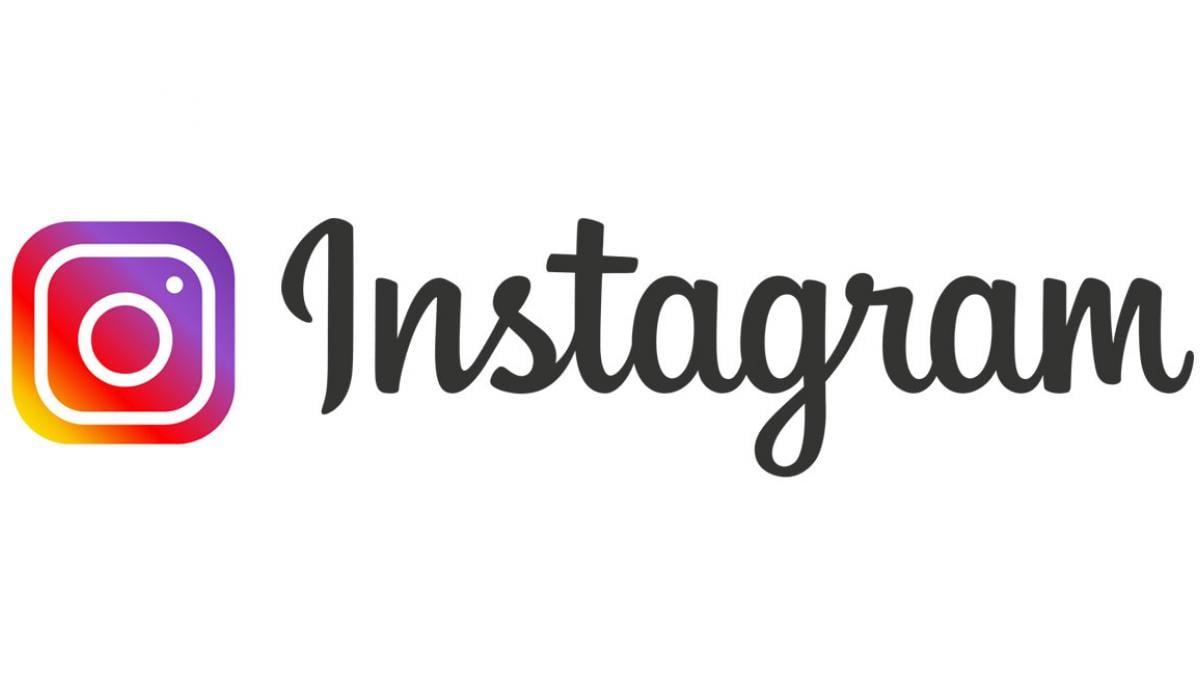 March 2025, NORD Commission has the following numbers of organic impressions earned on Instagram social media platforms.
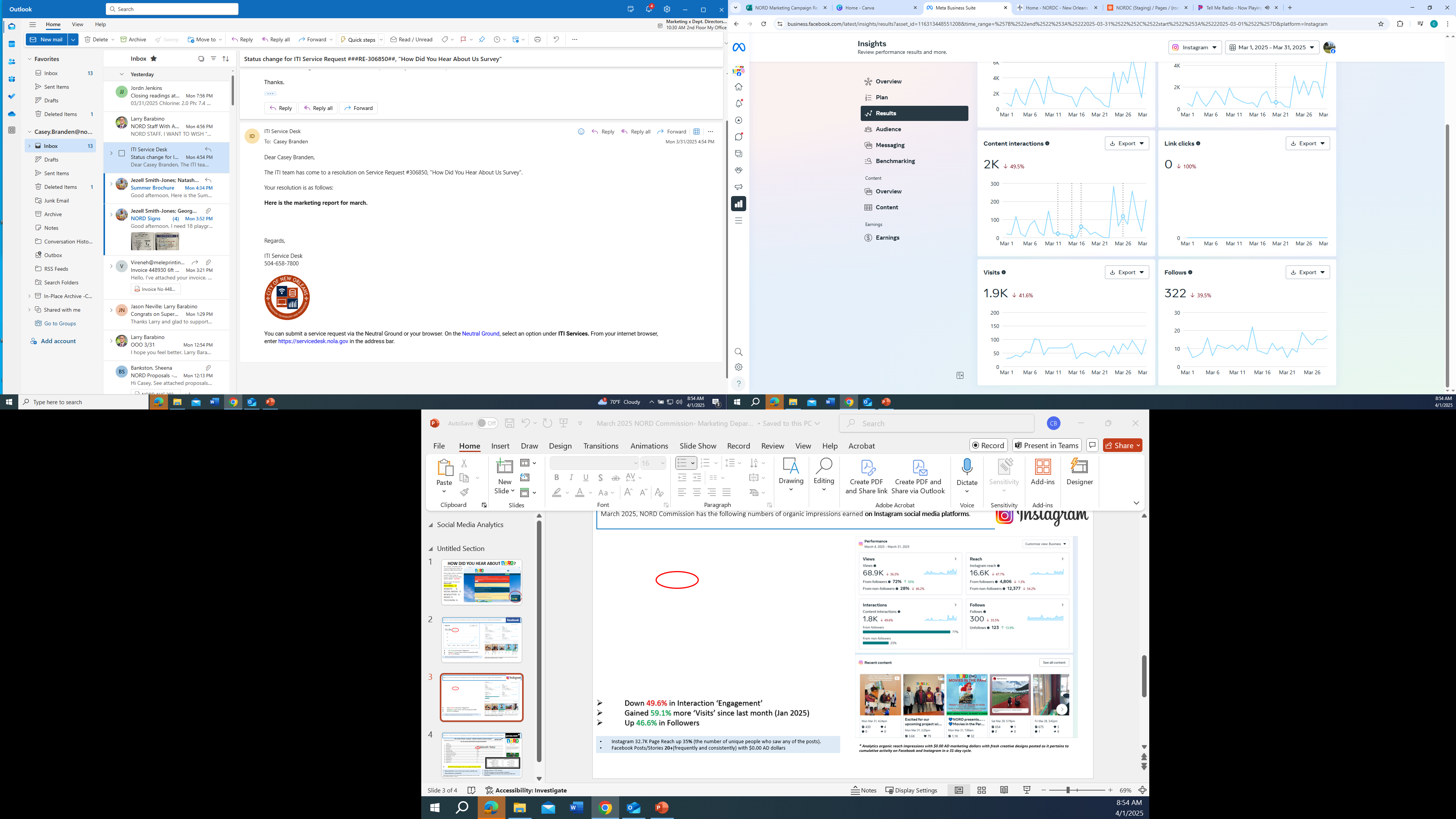 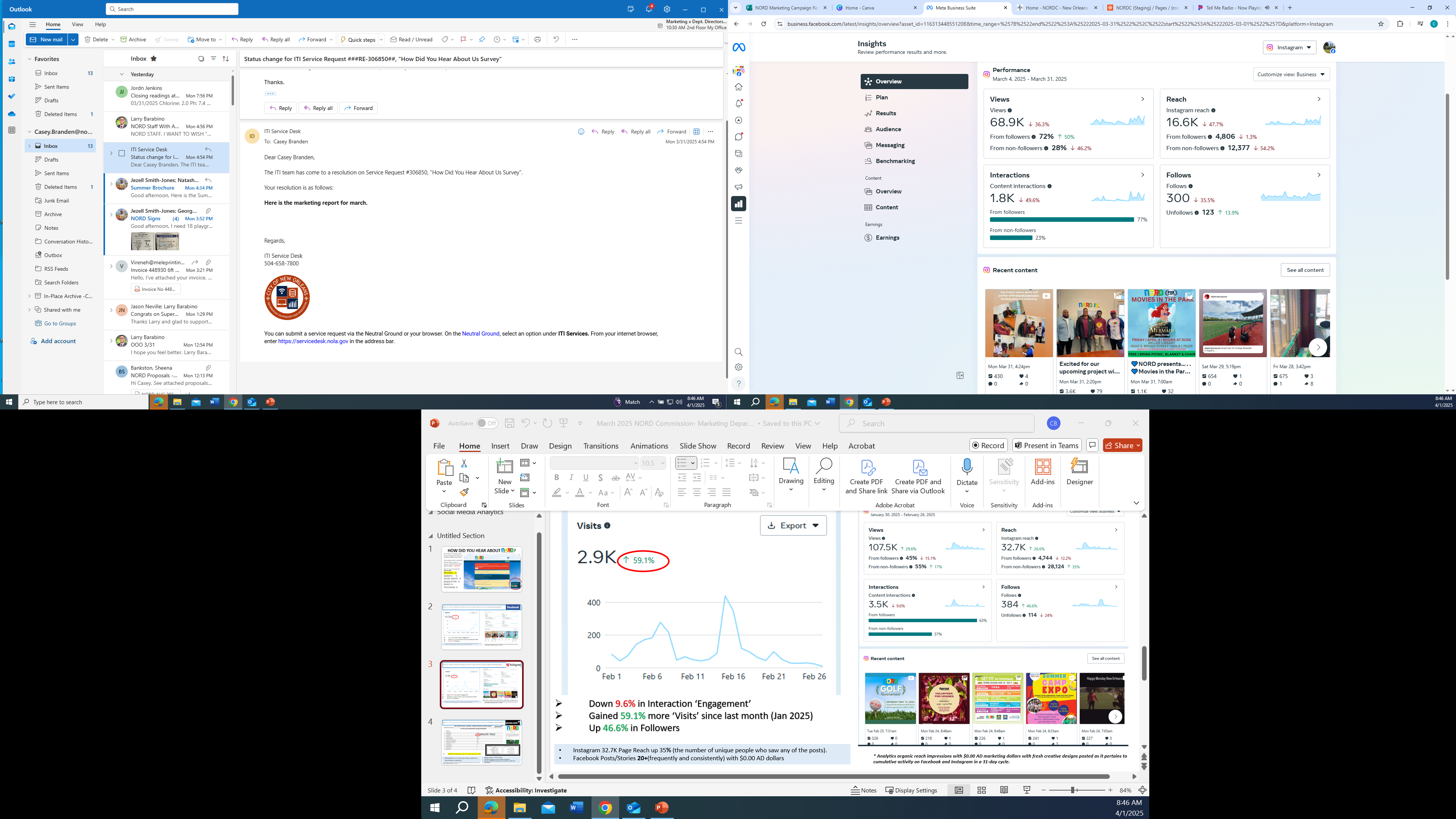 Down 49.6% in Interaction ‘Engagement’
Lost 41.6% less ‘Visits’ since last month (Feb 2025)
Up 13.9% in Un-Followers
Instagram 32.7K Page Reach up 35% (the number of unique people who saw any of the posts).
Facebook Posts/Stories 20+(frequently and consistently) with $0.00 AD dollars
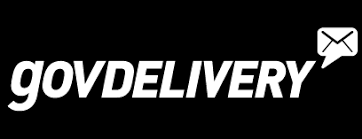 March 2025, NORD Commission has the following numbers of organic impressions earned through Weekly GovDelivery Newsletter.
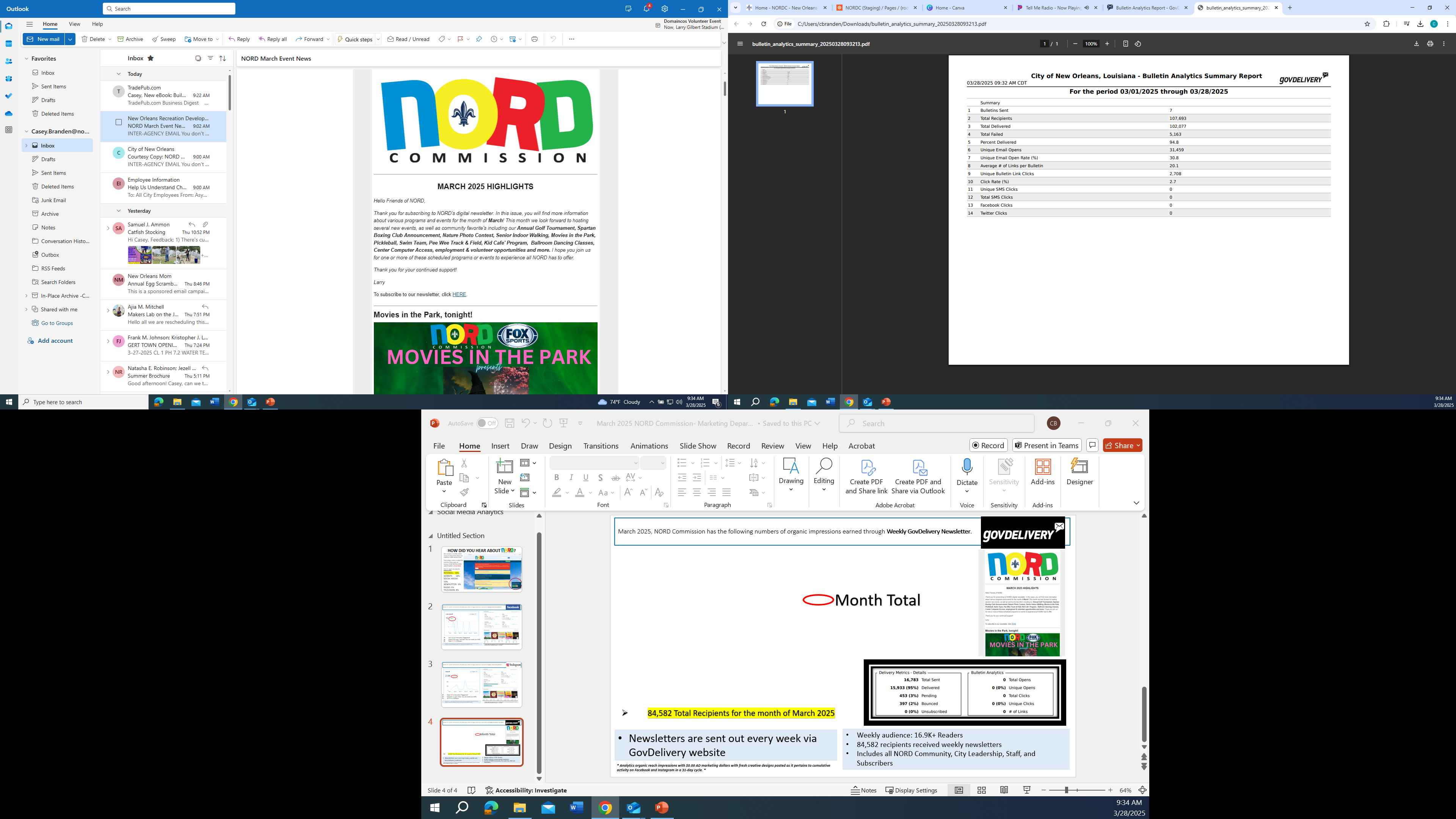 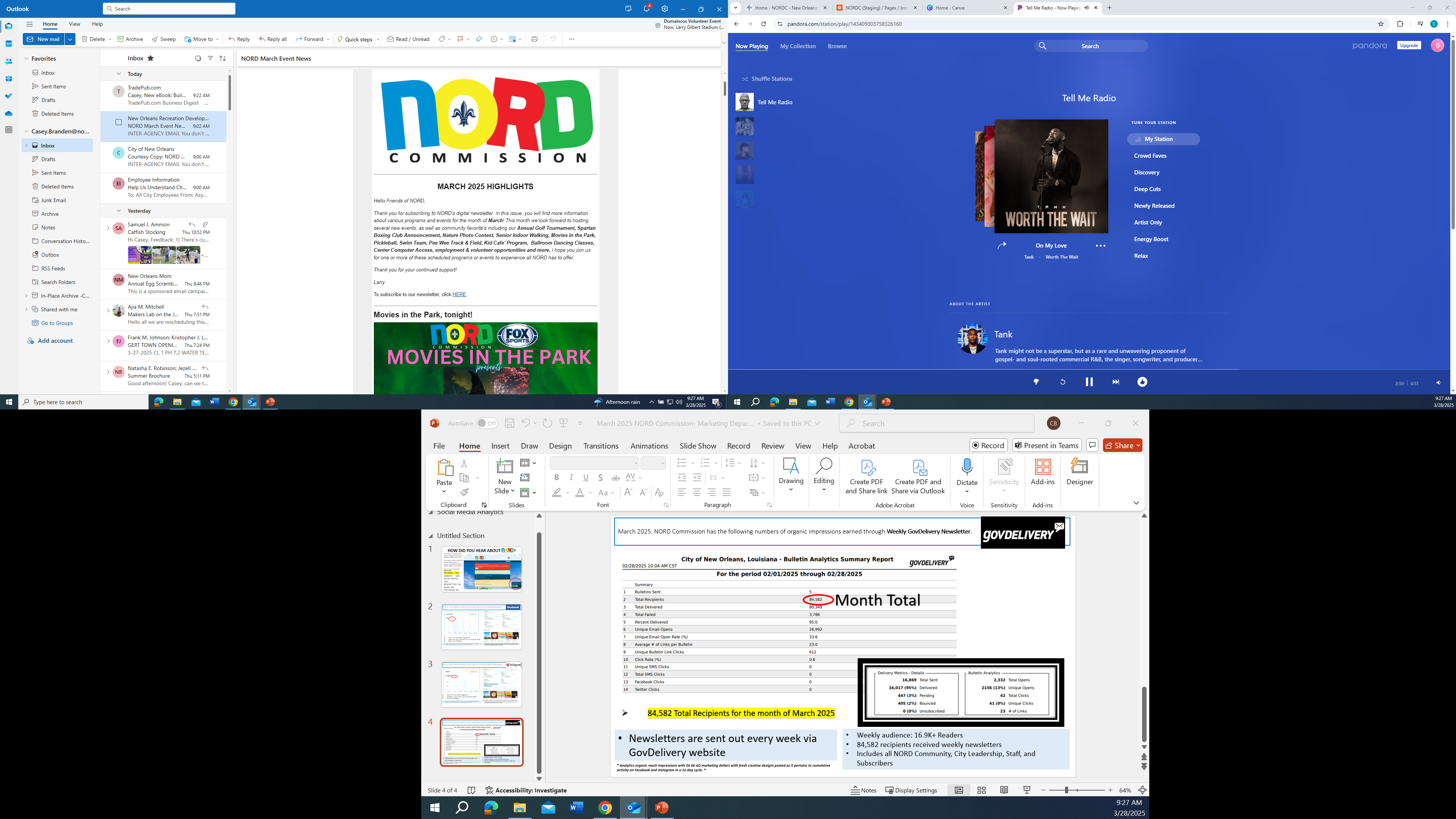 Month Total
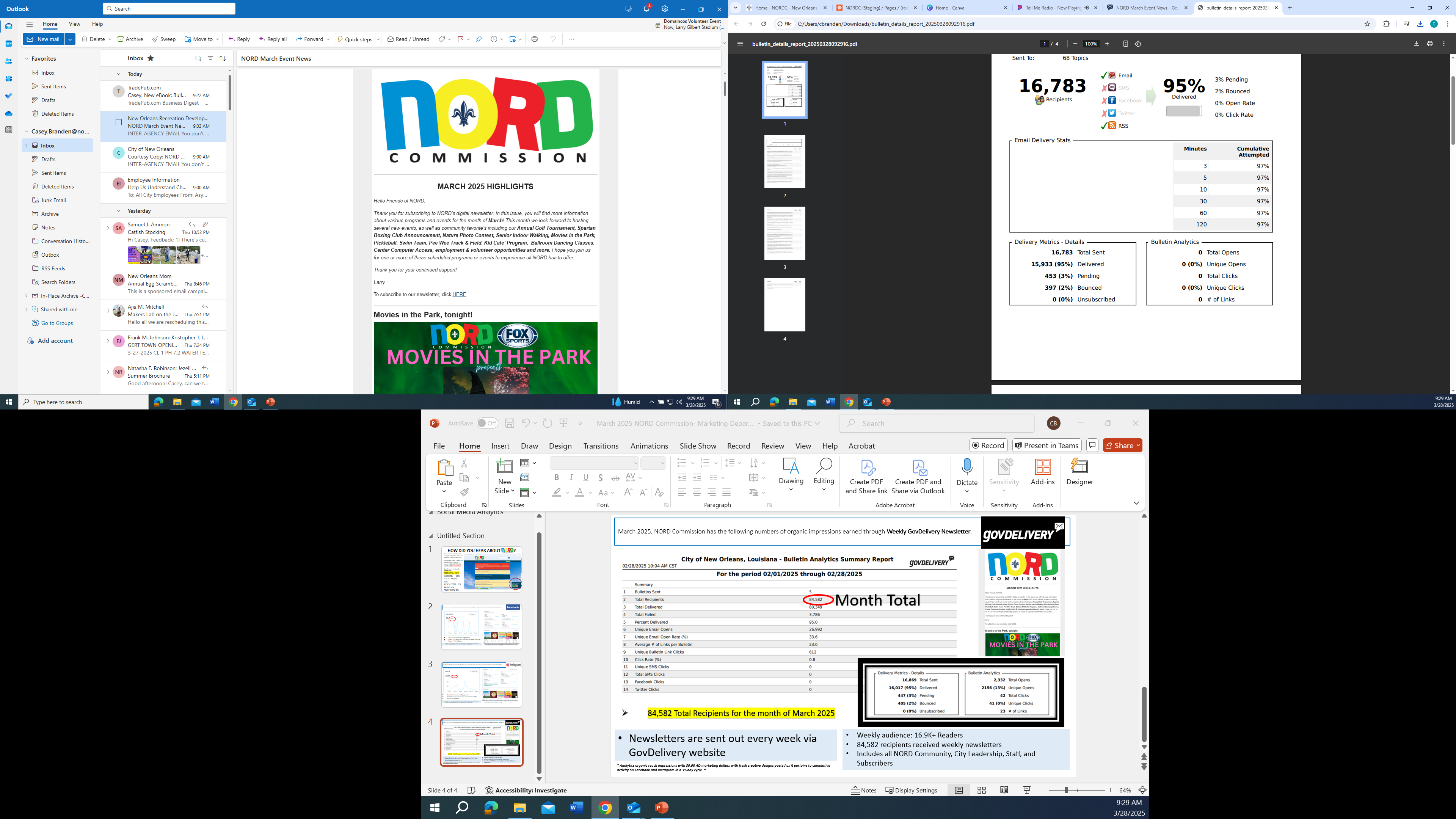 107,693 Total Recipients for the month of March 2025
Weekly audience: 16.7K+ Readers
107,693 recipients received weekly newsletters
Includes all NORD Community, City Leadership, Staff, and Subscribers
Programming
Athletics Division
Athletics Continued
NORD BIDDY Basketball 2025
NORD’s 14u BIDDY Basketball team will defend their title in the BIDDY National Tournament, March 29 – March 30th  in Mandeville, LA.  Last year’s 14u team won the National Championship in Kansas City, Missouri. 
Upcoming Track and Field Events
Our track and field season began at Harrell Stadium on March 20 with our Pee Wee track program for 4 – 6 year-olds. During  this track season we have 743  youth and middle schools participating in this year’s track and field season.  
       Pee Wee track takes place at Harrell Playground every Thursday at 6:15 PM.  
Tune Up Meet 2 Saturday March 29, 9:00 AM at Joe W. Brown 
Final Preliminary Meet Saturday April 12, 9:00 AM at Joe W. Brown 
Morris F X Jeff North/ South Field and 8oo meter Qualifying Meet Saturday April 26, 9:00 AM at Morris Jeff Stadium
Elton Mimms Running Qualifying Meet Saturday May 3rd , 9:00 AM at JWB
Steven J. George Citywide Track and Field Championship Saturday May 17th , 9:00 AM at JWB
Middle School Sports
Our middle school partnership continues to thrive with 9 schools participating in our track and field program. We will also be hosting our first middle school summer flag football league.  The league is set to begin May 31st , and end June 28th.
 Little League Baseball
This baseball season, NORD will have 2 age divisions (10u and 12u) participating in Little League.  The teams will compete in District 2 and compete against other regional Little League teams for all-star.  If they win the state tournament, the 12u all-stars will have the opportunity to play in the Little League World Series on ESPN.
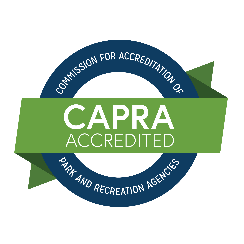 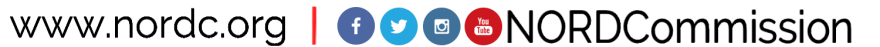 Programming
Centers Division
FitNOLA
Recreation Centers March Highlights 

New Programs / Upcoming Events
Easter Extravaganza – April 12th 
AARP Classes offered @ Desire Florida on Saturdays 
Hunters Field Cultural Programs offered daily 

Highlights 
New! E-Sports and Maker lab @ Lyons Center
Sing of Hope Pianos donated to NORD located @ Treme, Sanchez and Joe W. Brown 

February 2025 Numbers:
Fitness Centers: 383
New Memberships : 36
Free Play Volleyball : 89
Free Play Basketball: 1504
Pickleball: 326
Basketball Fundamentals:  34 ( end of basketball season ) 
Boxing: 99
Tennis: 196
Ballroom Dancing: 18
E-Sports : 96
Participant Data
FitNOLA's Spring Participation - 3217
FitNOLA's YTD Participation – 3217

Upcoming Events
April Community Partner Resource Tabling: Second Harvest SNAP Attack – Various Recreation Centers every Tuesday and Thursday in April
Summer Season Start –  June 2
FitNOLA Healthy Aging (55+) Summer Kickoff – June 2 (Desire/Florida)

Featured Class: Fit NOLA Booster Breaks – Monday through Thursday at 1:00 and 1:15 p.m. at the NORD Main Office & Various City Departments in the Summer

Booster Breaks are  designed to interrupt prolonged sitting at the workplace, and are organized, routine work breaks intended to improve physical and psychological health, enhance job satisfaction, and sustain or increase work productivity
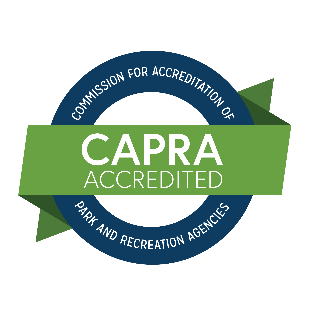 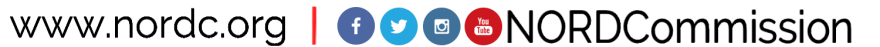 Programming
Aquatics Division
Aquatics March Highlights

Free Summer lifeguard training and recruitment are ongoing Year-round 
Summer pool preparation 
Currently registering for 2nd session of Spring Swim lessons beginning March 31st through April 4th.  Online registration only
Currently recruiting for the NORD Jets 
Swim Team practices are held Tuesdays and Thursdays from 4pm to 5:30pm
Swim Team recruits must know how to swim prior to joining  

 Participation Numbers 
Water Aerobics- 630
Lap Swimming- 680
Family Swim- 383
Swim Lessons-338
Swim Team Visits-29
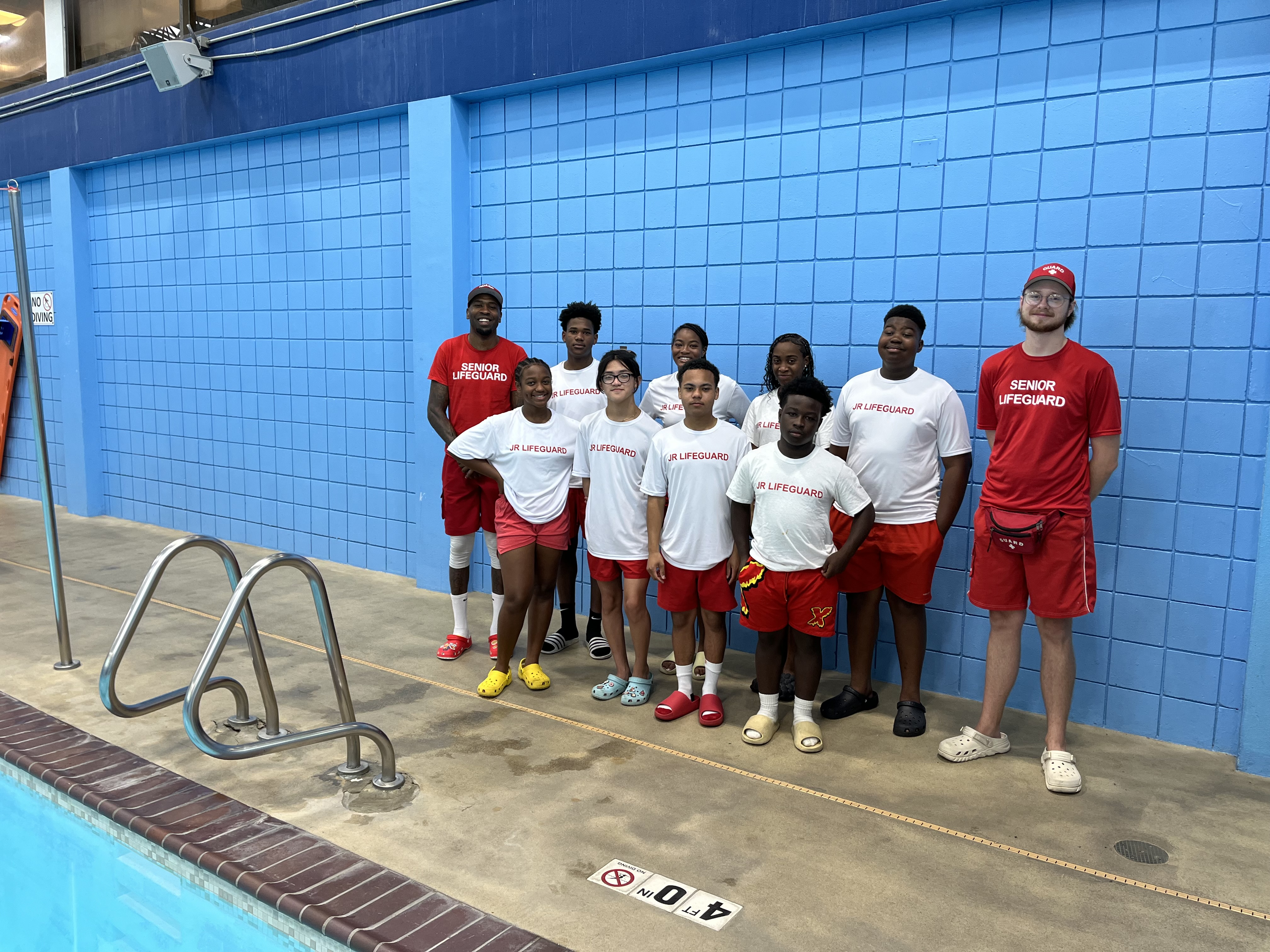 Programming
Multi Programs
Multi Programs  cont’d…
Movies in the Park Season  began March 7th and will run every Friday  through May 16, 2025, provided there is no required scheduled changes.
Summer Camp Expo – Saturday, March 8, 2025
Daddy Daughter Spring Fling – March 14, 2025, at Milne – 79 in attendance
Outdoor Programs – Open canoeing, fishing, and archery – ongoing
Nature Photo Contest – March 7, 2025 – April 25, 2025.
Family Camp Out – March 28, 2025 @ Joe Brown Complex 
Youth Camp Registration – over 1,000 applicants
Teen Camp Registration – over 250 applicants
Teen Council Meetings – 2nd Saturday of each month
Upcoming Events
March Program Participation Numbers
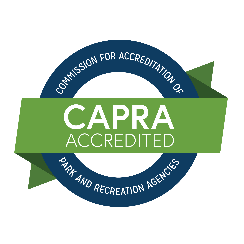 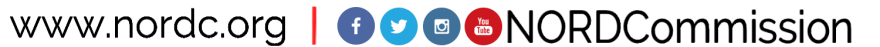 Facilities and  
Maintenance Projects Updates
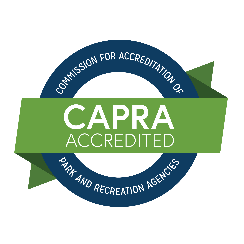 Facilities and  
Maintenance Projects Updates
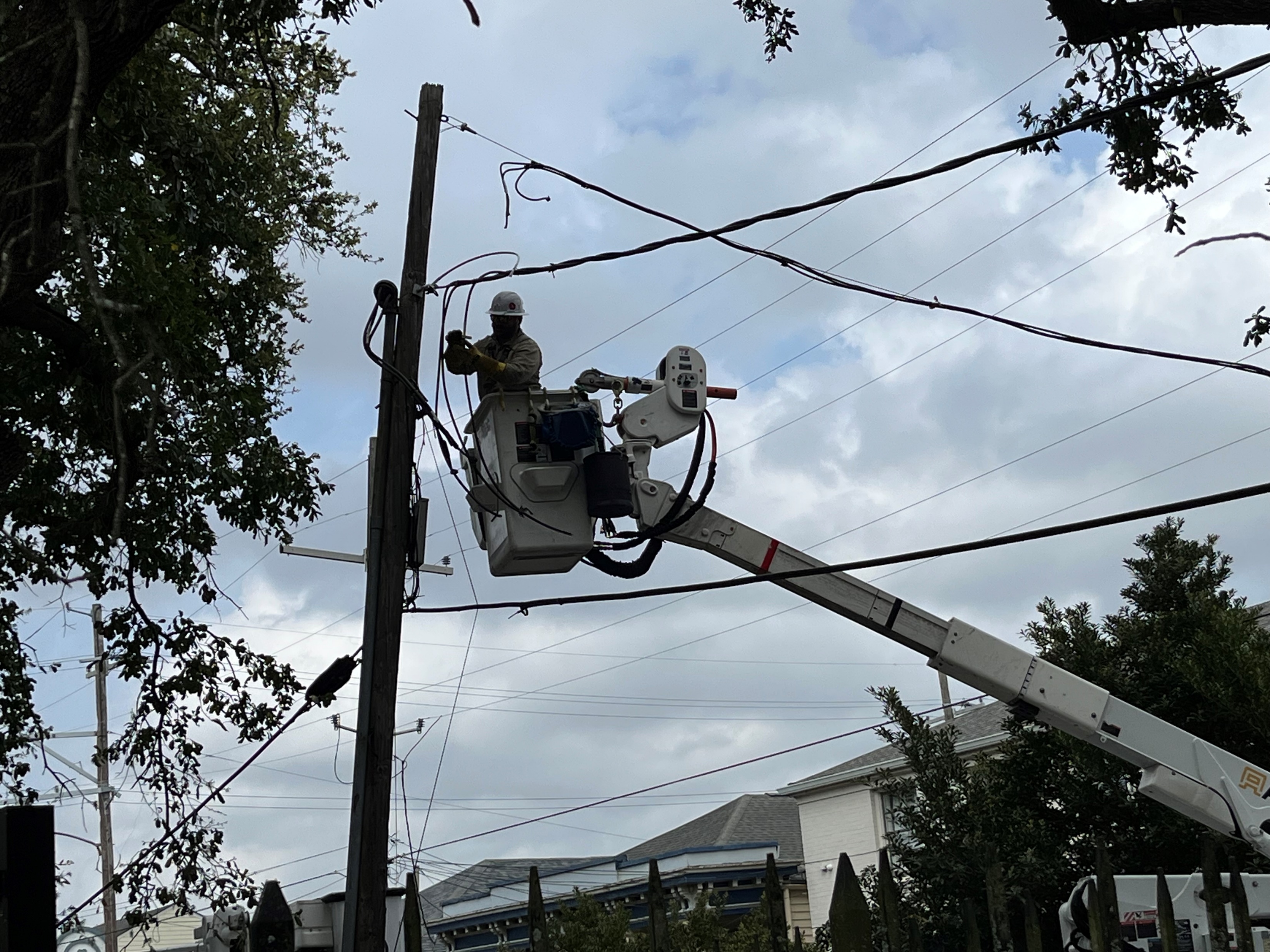 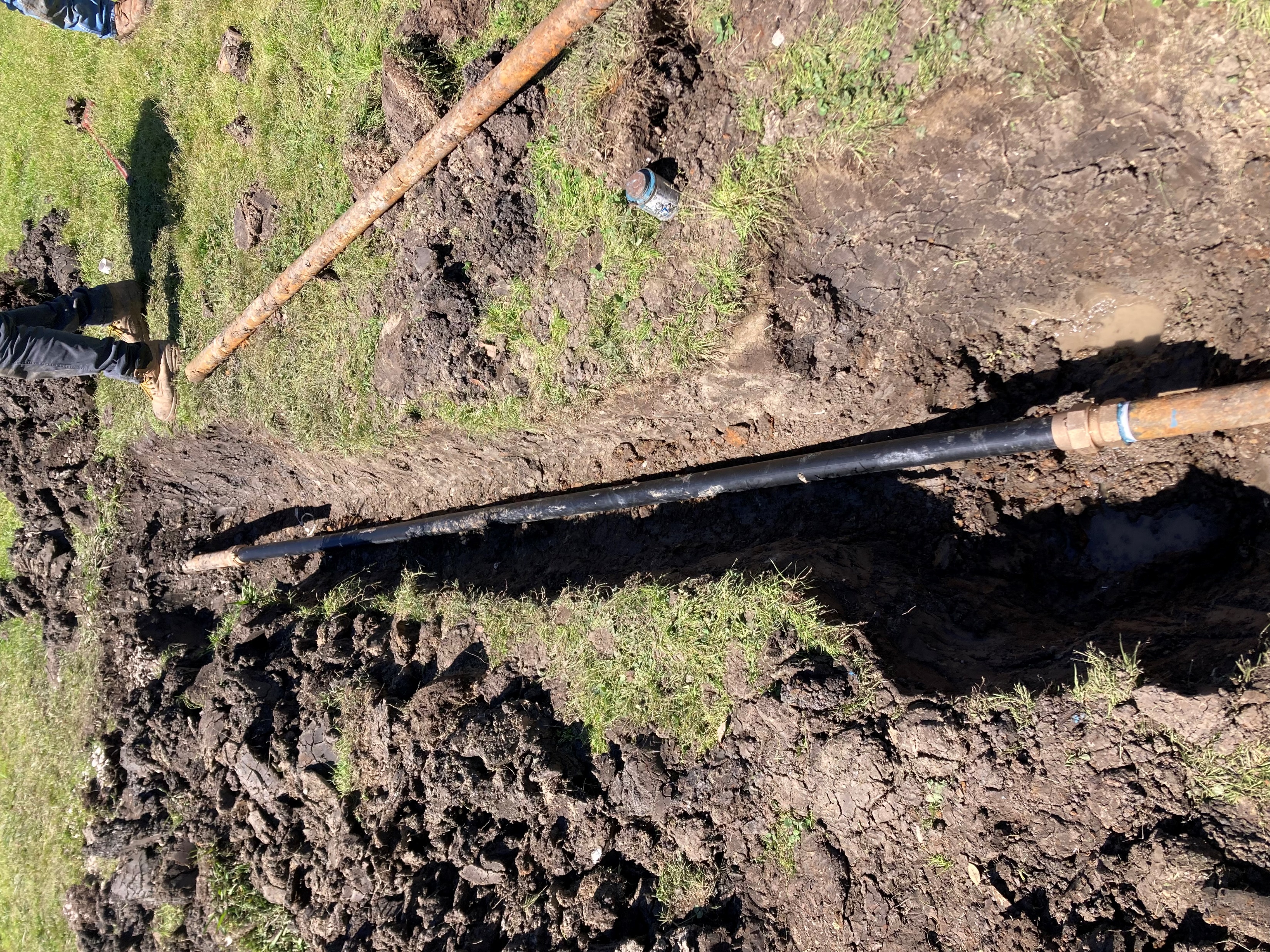 Norman Underground Water Line and Burke Park Electrical Completion
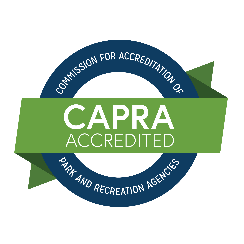 Budget Summary November 2024
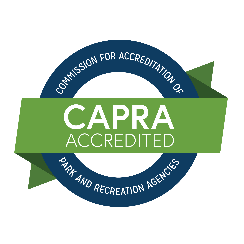 February Financial Facts at a Glance
Administration
Athletic Programing
$1,574,777 – P e r s o n n e l  
$214,18 5- Pe r s on ne l 
$  1,8 47,817 -   O p e r a t I n g
$3 20, 0 81-  O p e r a t i n g
Personnel: Filled vs Vacancies
$   1,7 9  0,10  3  -   P e r  s o n ne l 
	$ 2 9 4,18 0-  P er s o n  ne l                                                            
	$       3  2  5,  8  8 7 -   O  p  e  r  a  t   in g
                             	$6 2 ,3 0 4  -  O  p e  r  a  t   in  g
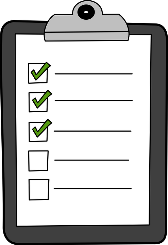 Filled:  188.04
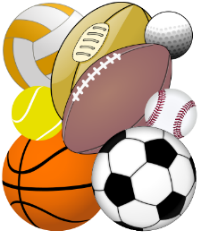 Vacancies: 13.39
Multi- Programming 
$876,745 –  Personnel
$107,491-  Personnel
$85,800-  Operating
$2,190 - Operating
$ 1,136,787 – CDBG
$26,289
$450,000 – Teen Camp Stipend
$ 0
Balance Allocation
$19,382,748/$3,115,988
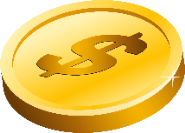 Recreation Centers
$3,871,104 - Personnel
 $584,368-  Personnel
$380,000 - Operating
  $69,582
Aquatics 

$3,596,910 – Personnel

$257,018- Personnel

    $95,000 - Operating
       
      $47,699 Operating
Revolving Fund/Self Generating
	2025 Through 3/17/2025   
	$86,215
Maintenance

$3,208,898 – Personnel
$386,175 -  Personnel
$1,729,707 - Operating
$744,426 - Operating
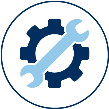 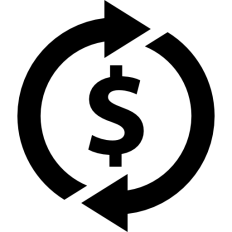 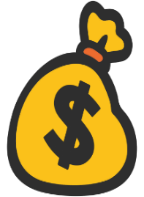 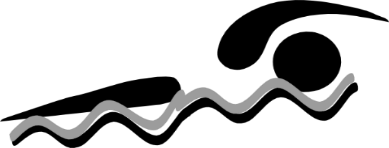 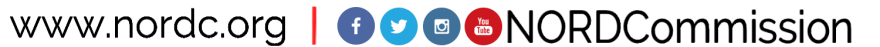 [Speaker Notes: Financial Facts at a glace provides another picture of the line item budget slide, it breaks down the agency’s entire appropriation and balances by division along with, CDBG Funding Revolving Revenue Fund, and Teen Camp Stipend allocation.]
Funding Allocation
Year End 2024 Self Generating Revenue
Year End 2023 Self Generating Revenue
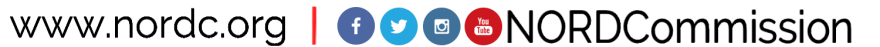 [Speaker Notes: The Agency’s Fund allocation deck provides a comparison of collected revenue from the previous fiscal year versus the current. YTD the agency has collected  in revenue (117% of 2023 revenue collected) through facility rentals, tennis court utilization and we also introduced into our revenue stream admission, concession and registration for sports participation.]
Questions?
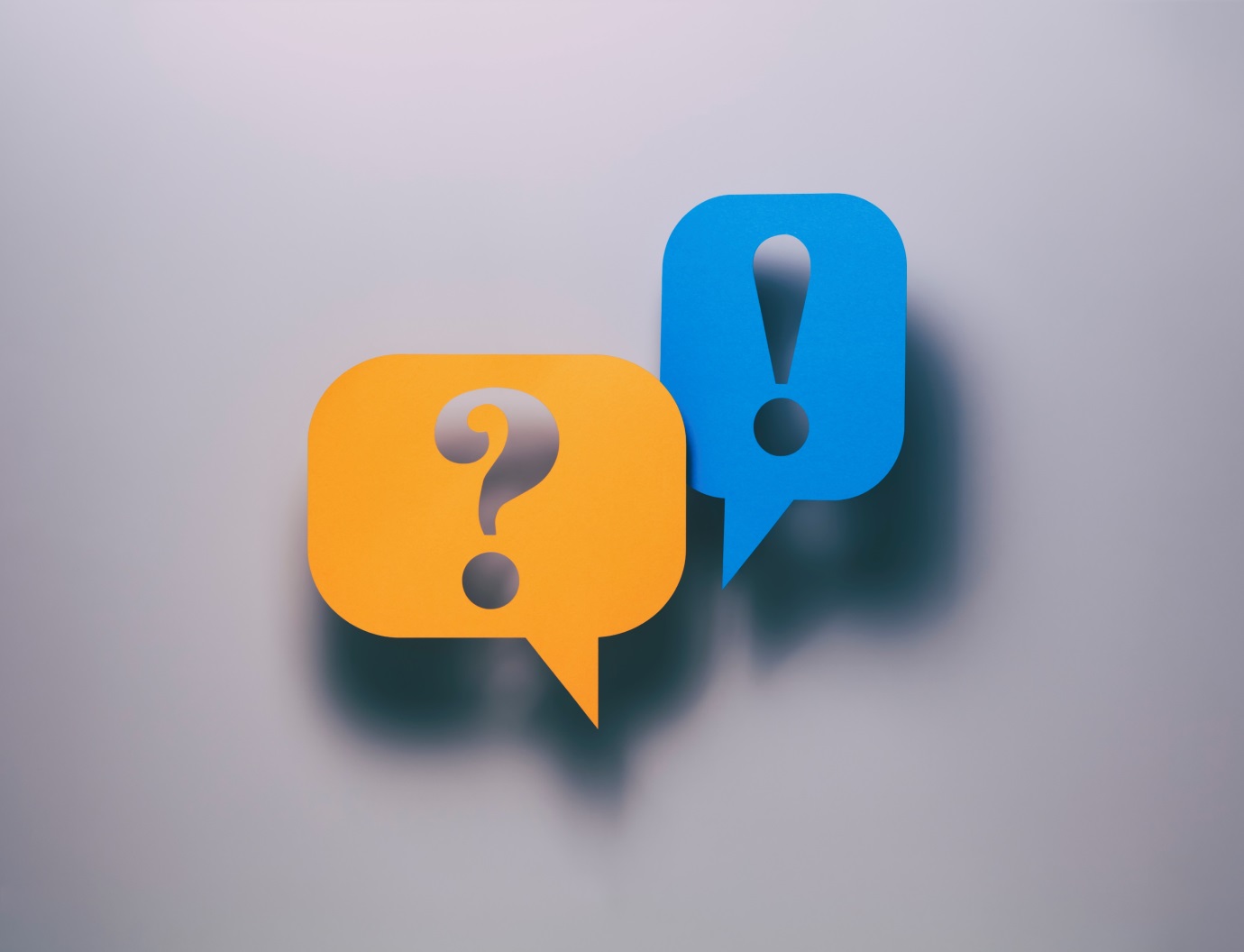 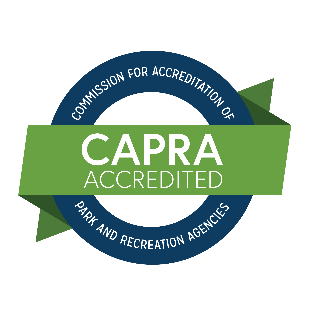 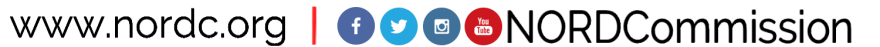